Ernitec Video Wall installation Precautions
1, pls open package and Power to each video wall to checking if any defect before installation (Very Improtant), it is checking device if damage for shipping.
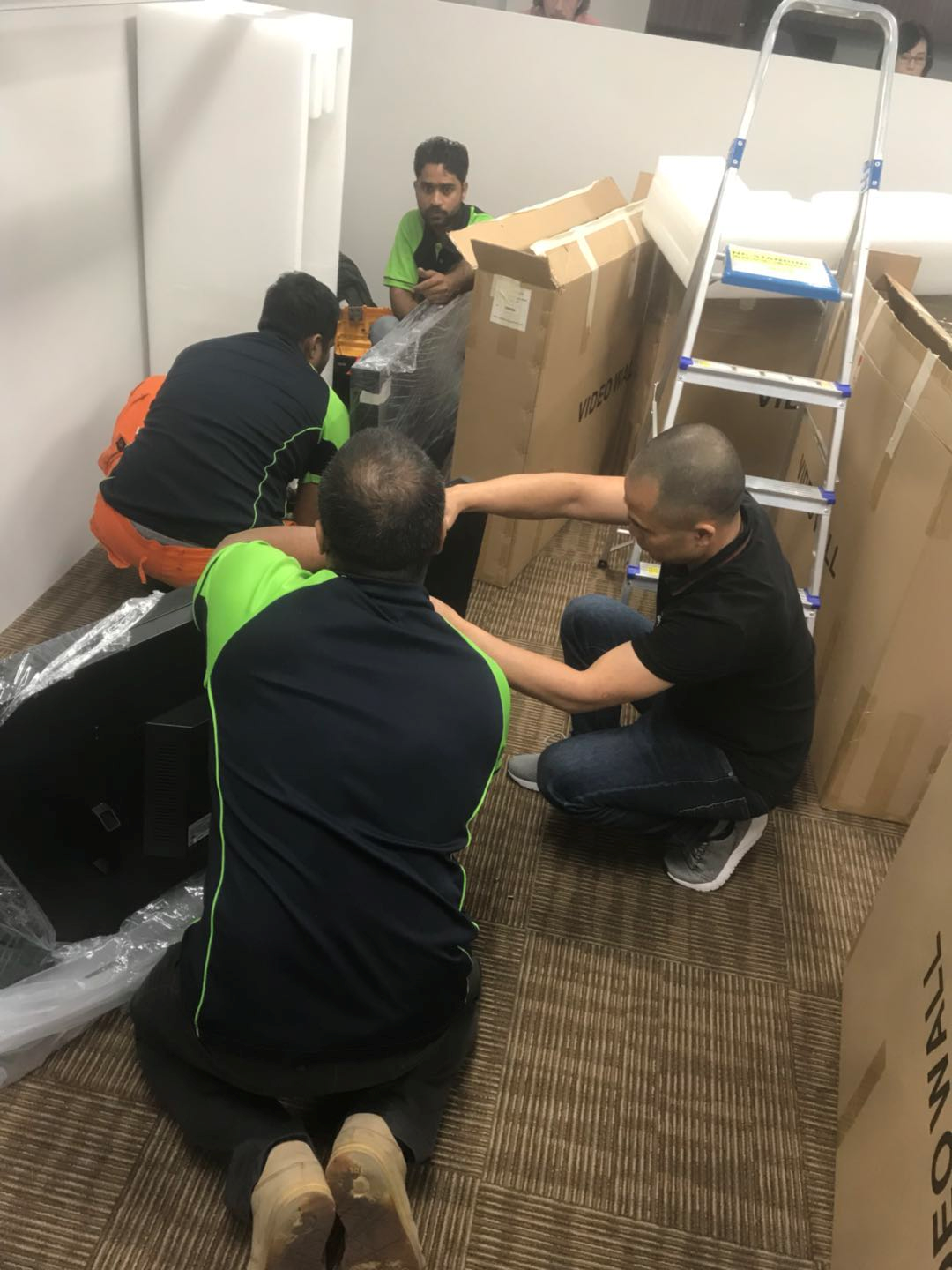 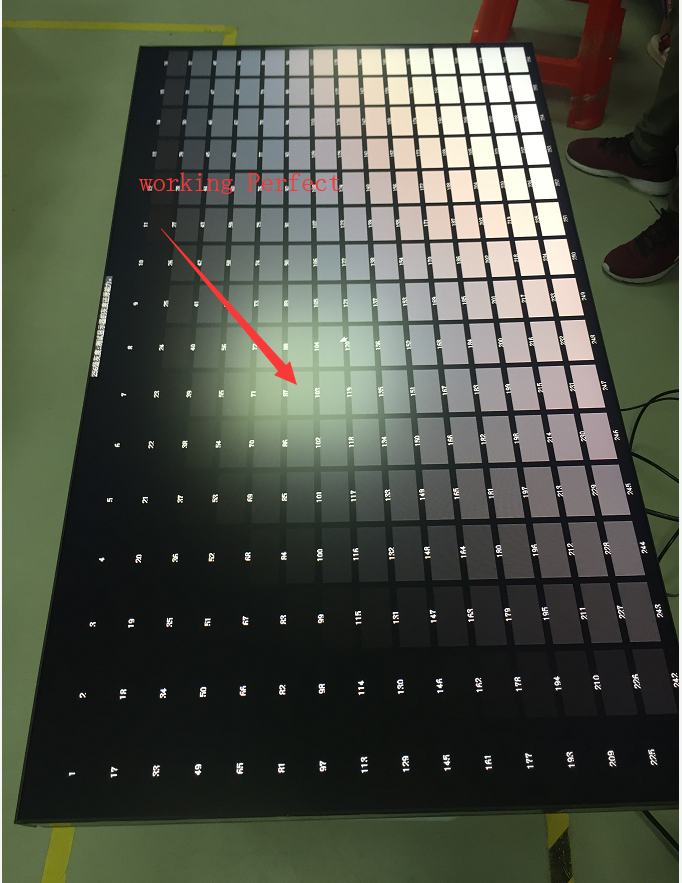 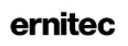 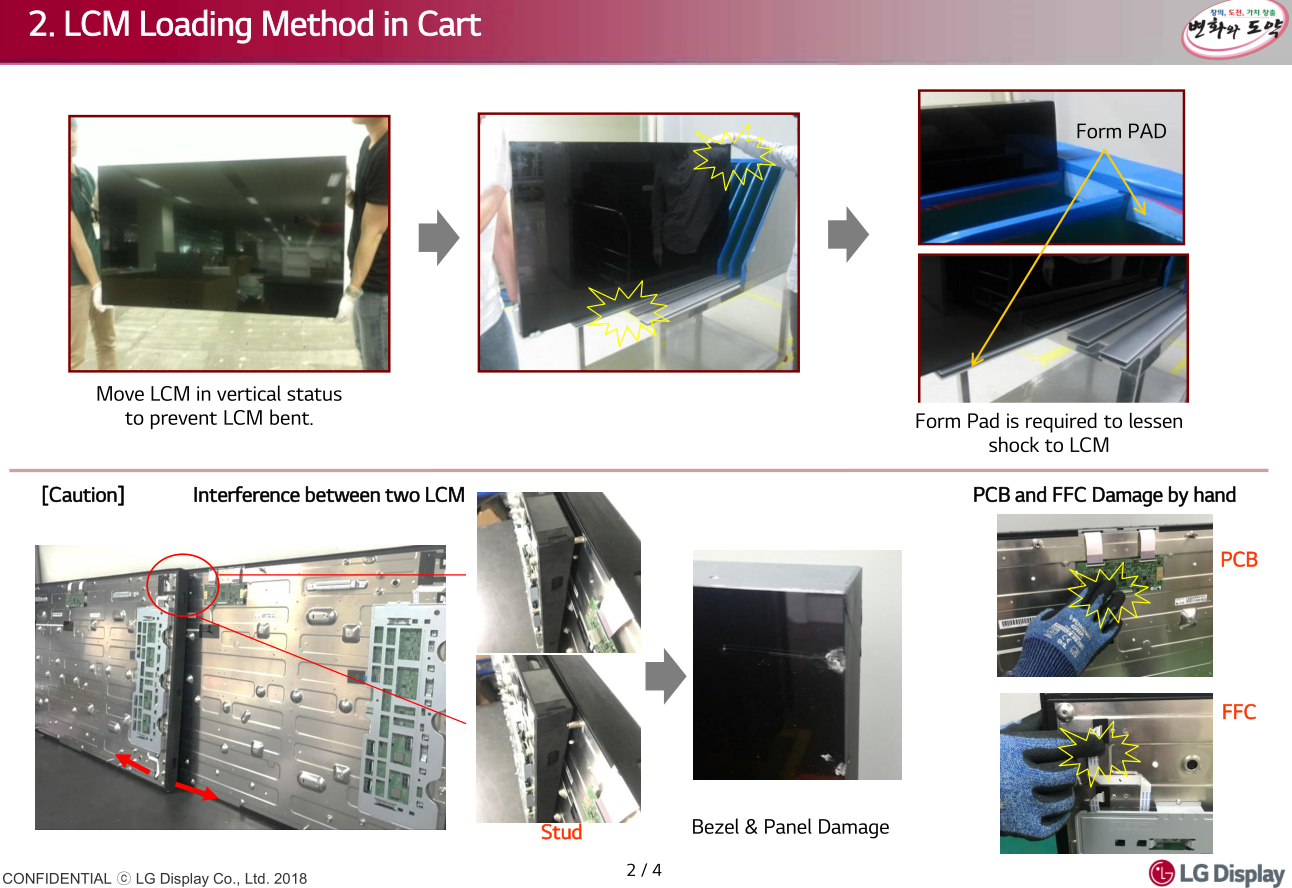 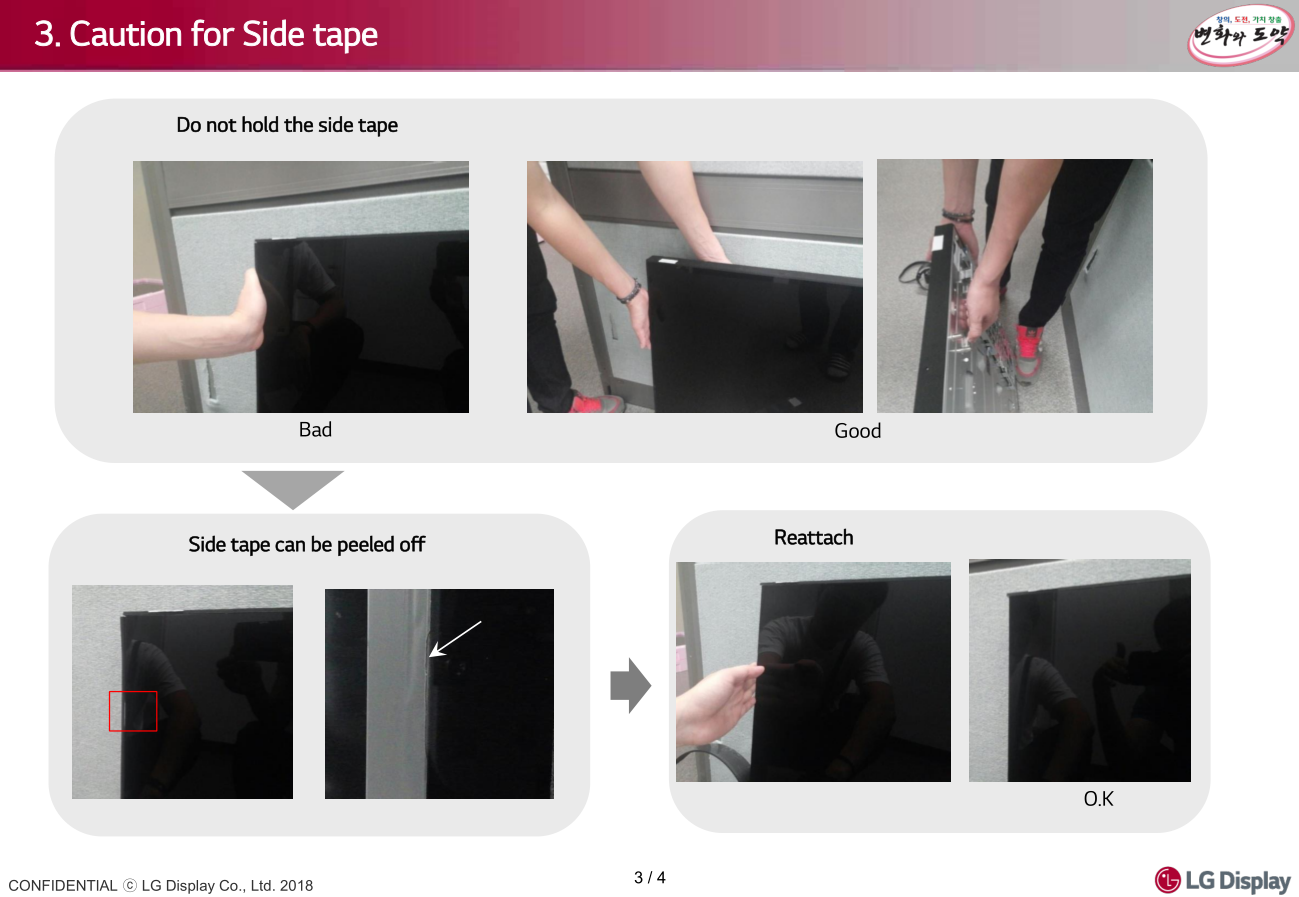 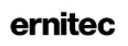 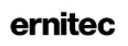 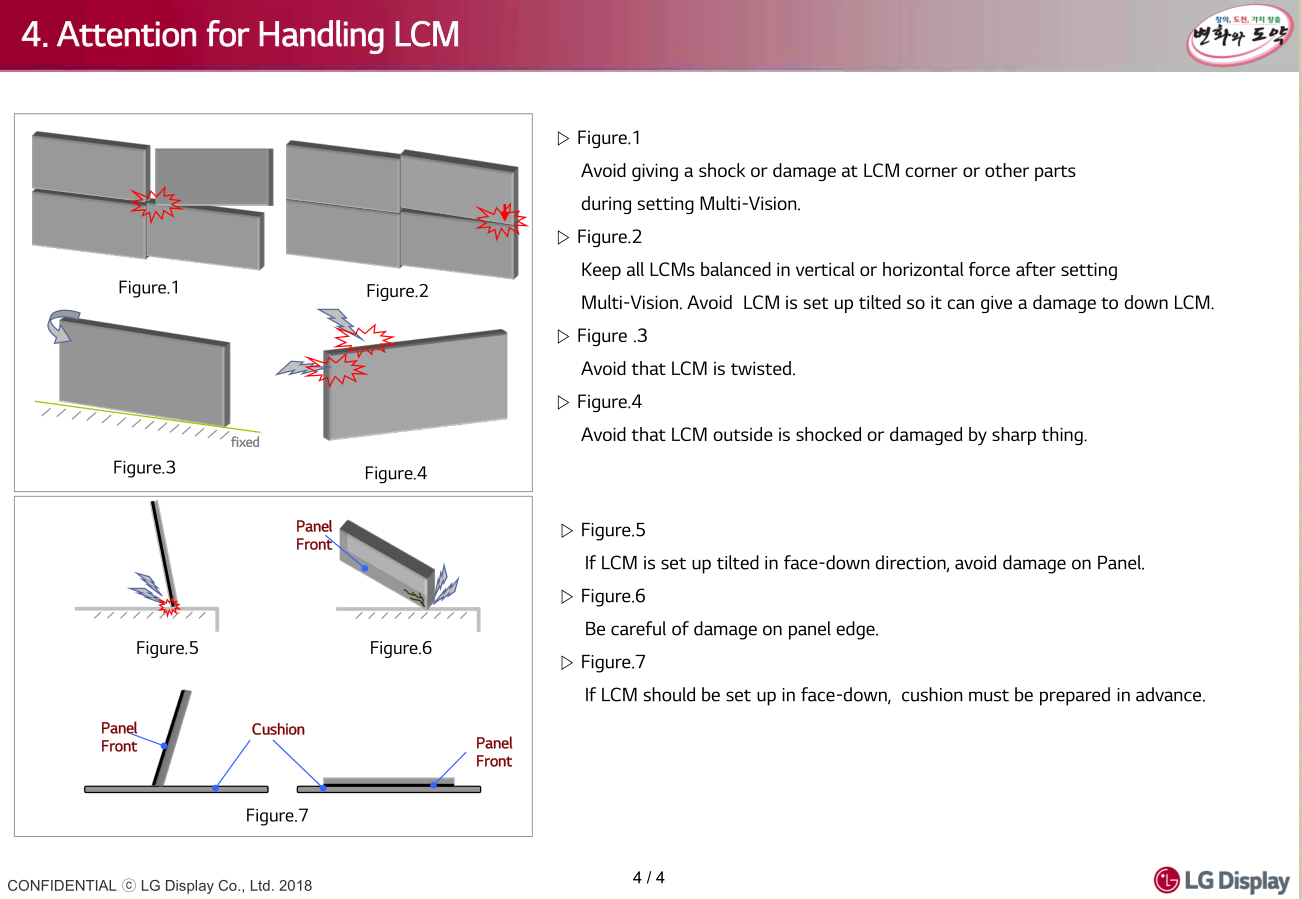 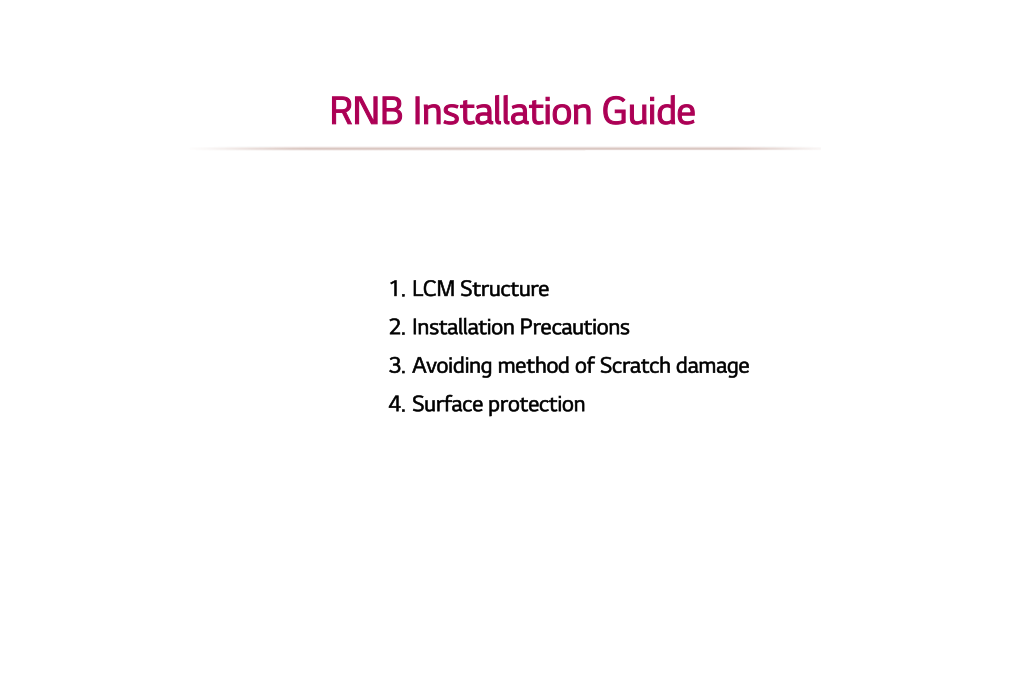 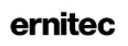 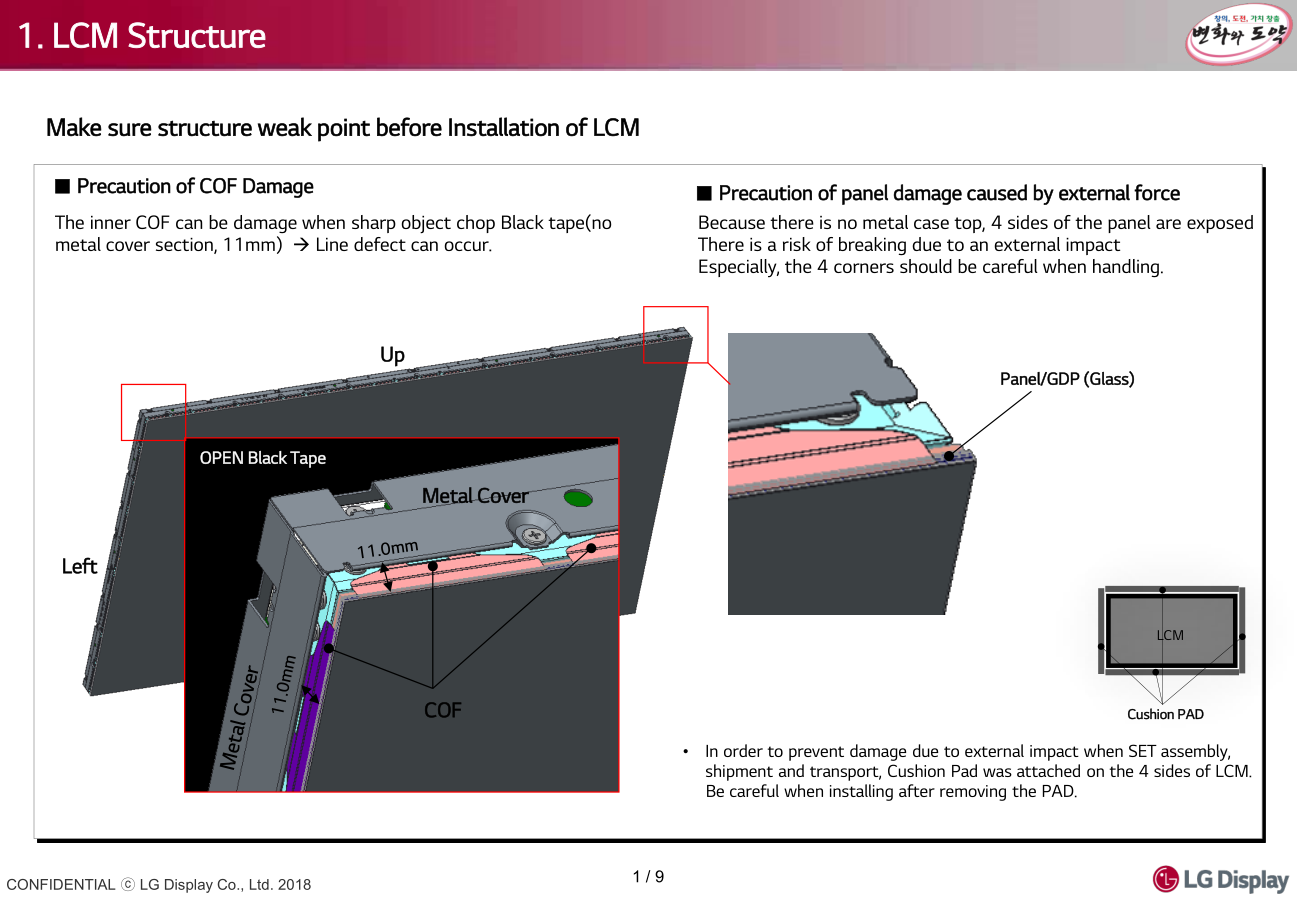 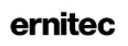 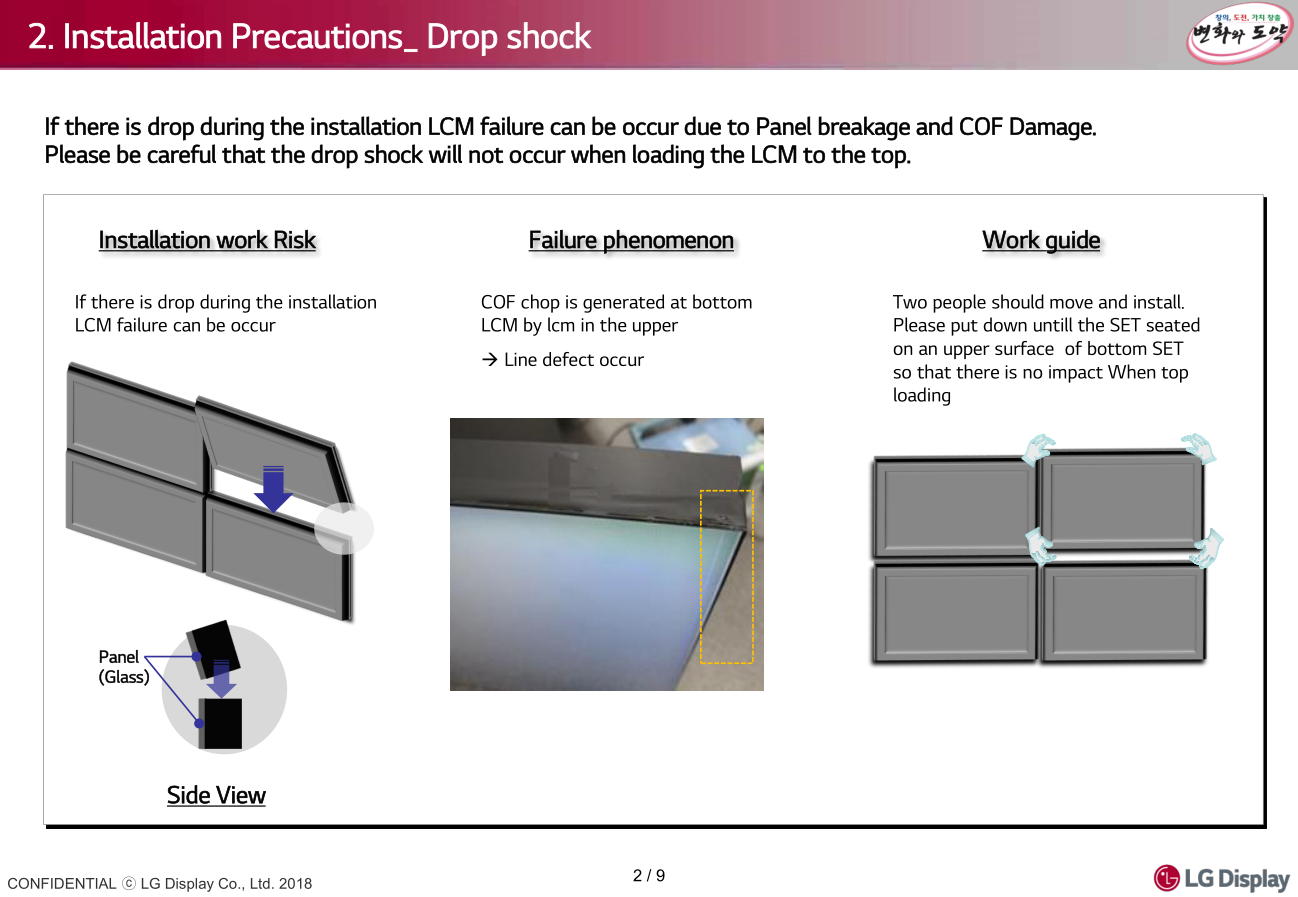 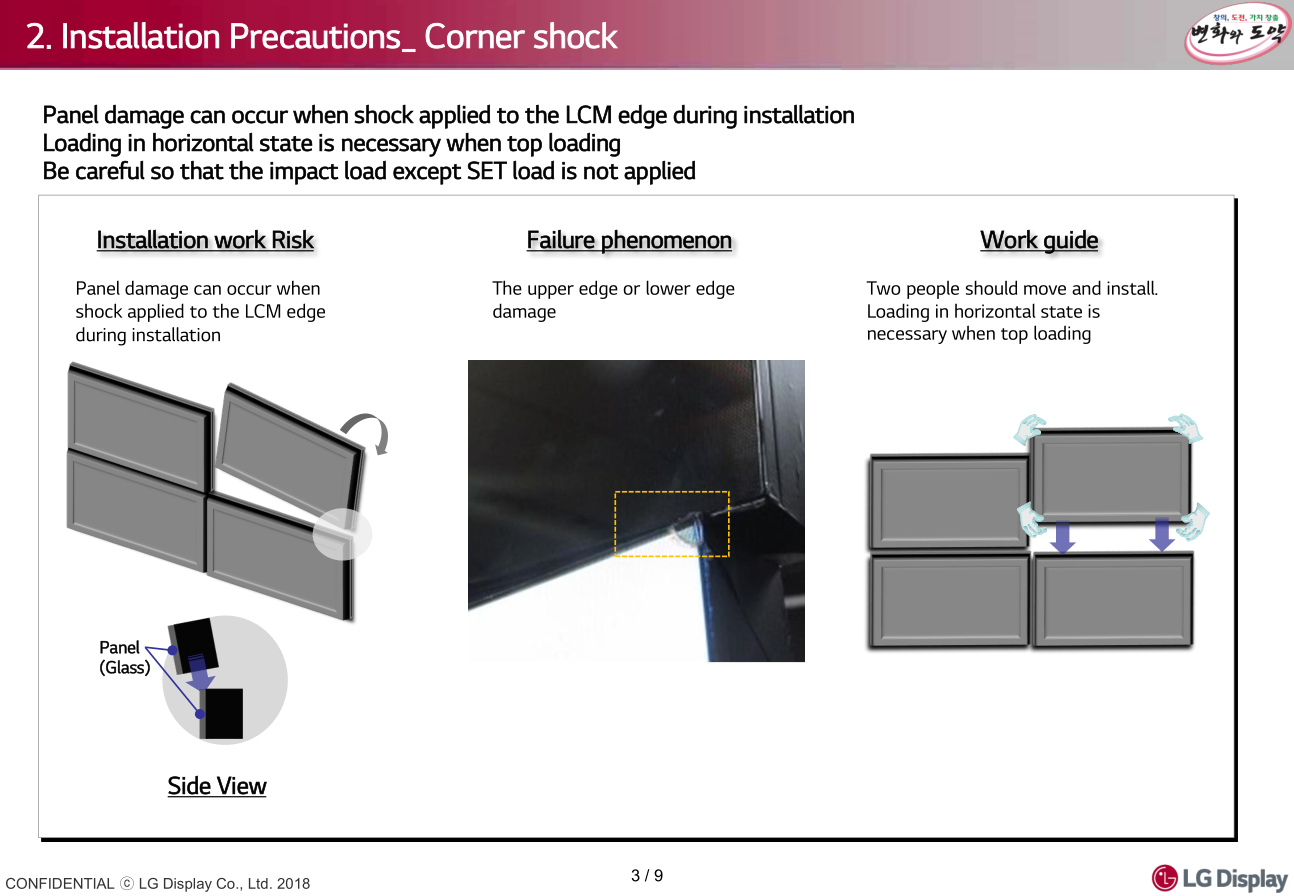 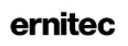 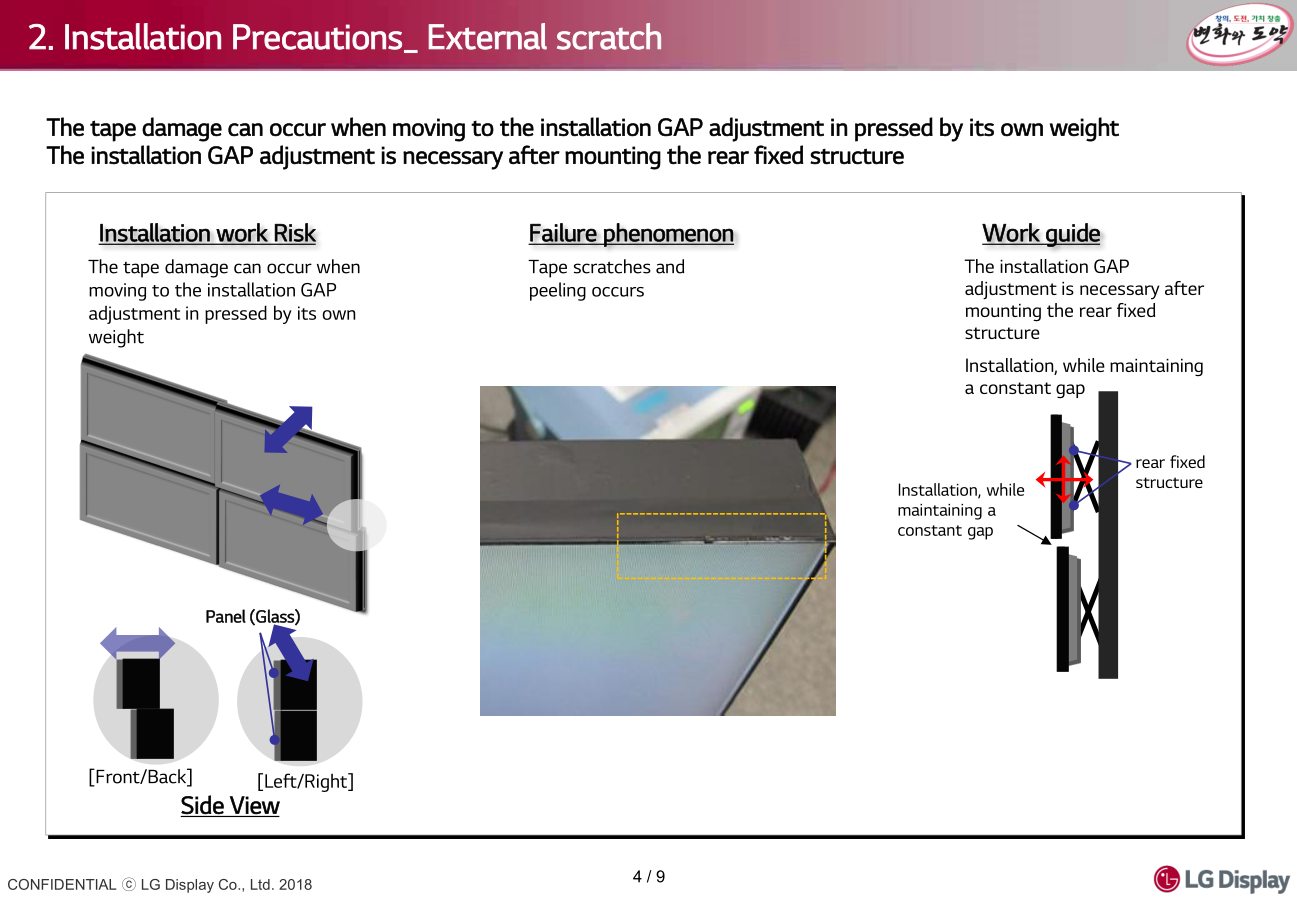 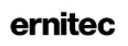 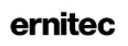 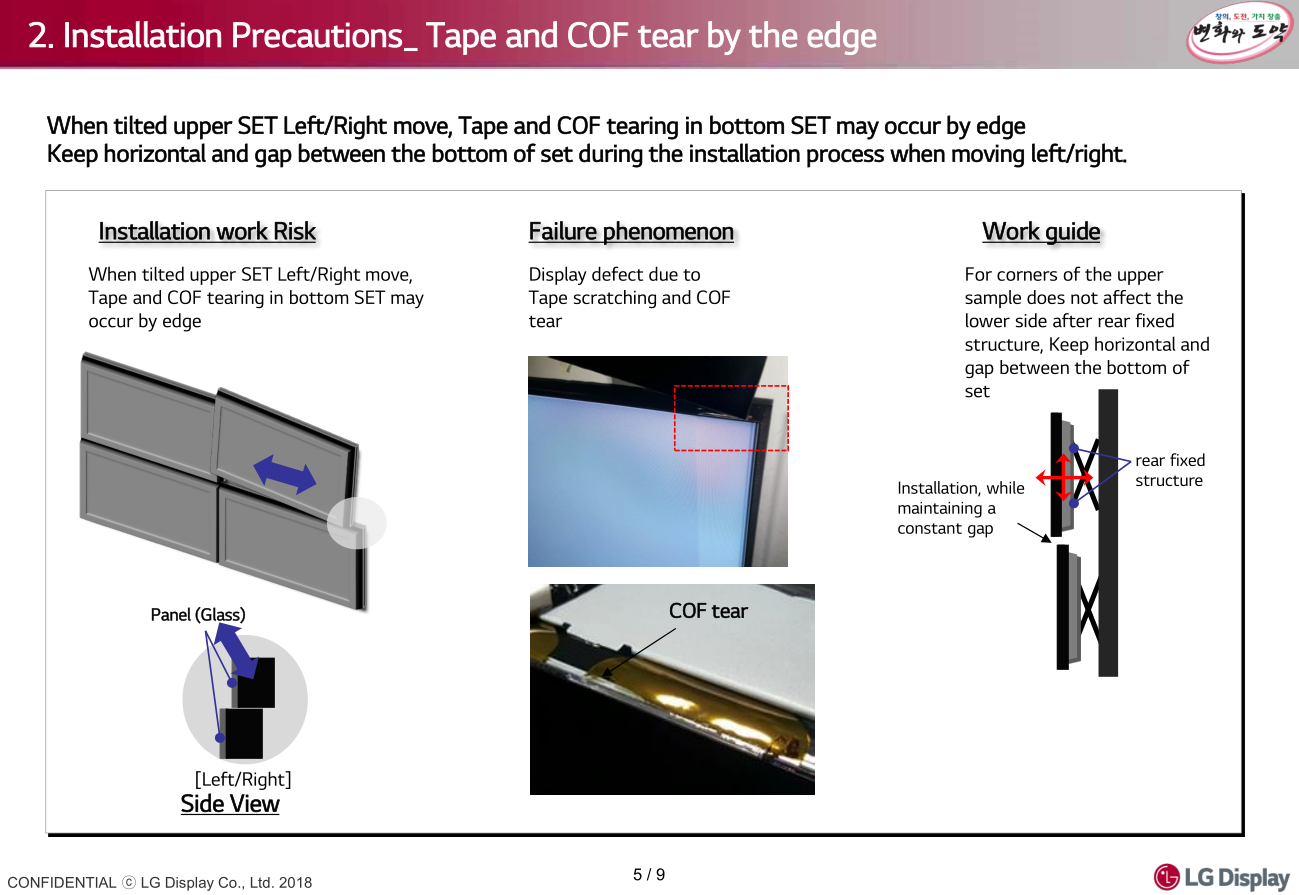 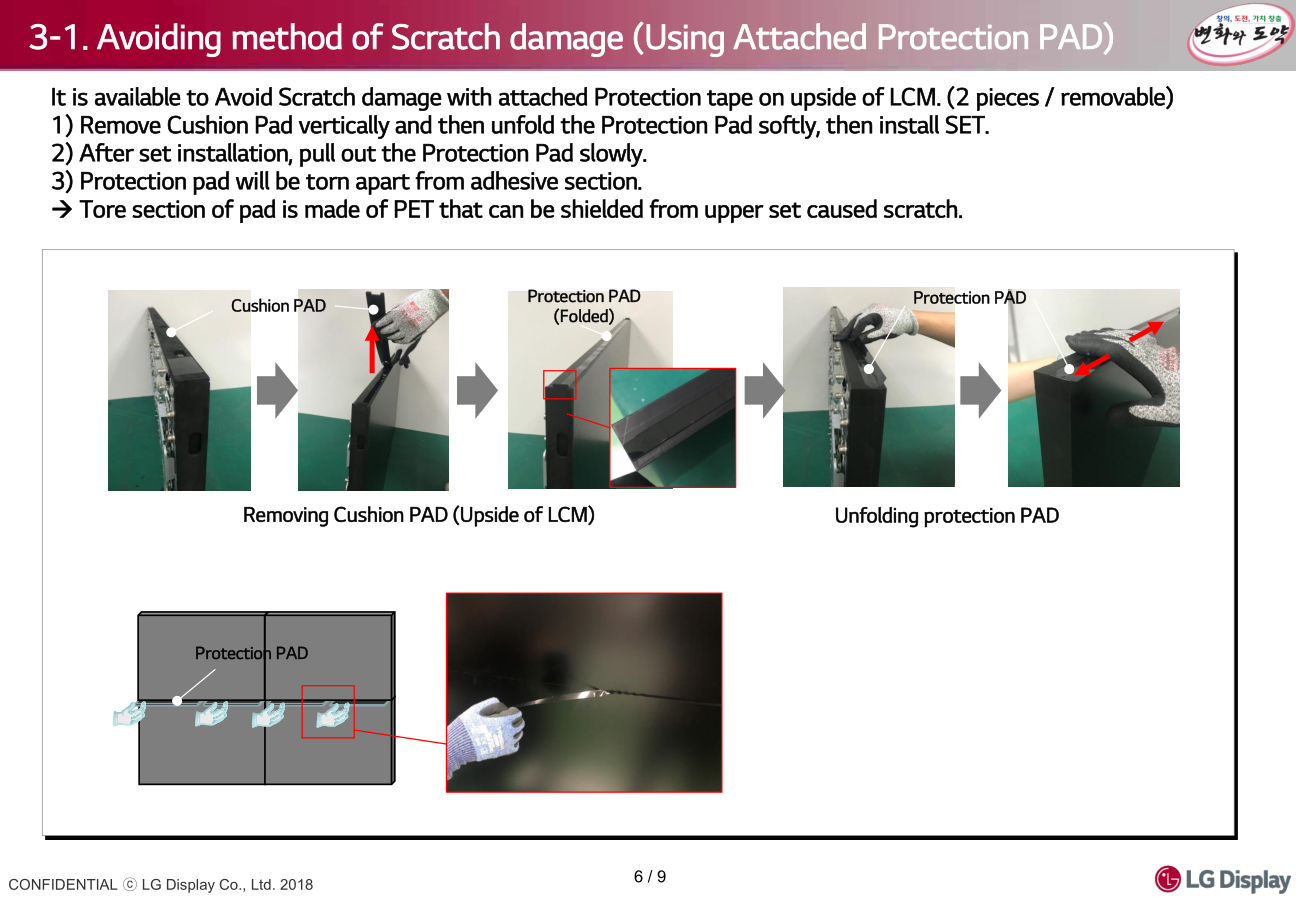 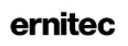 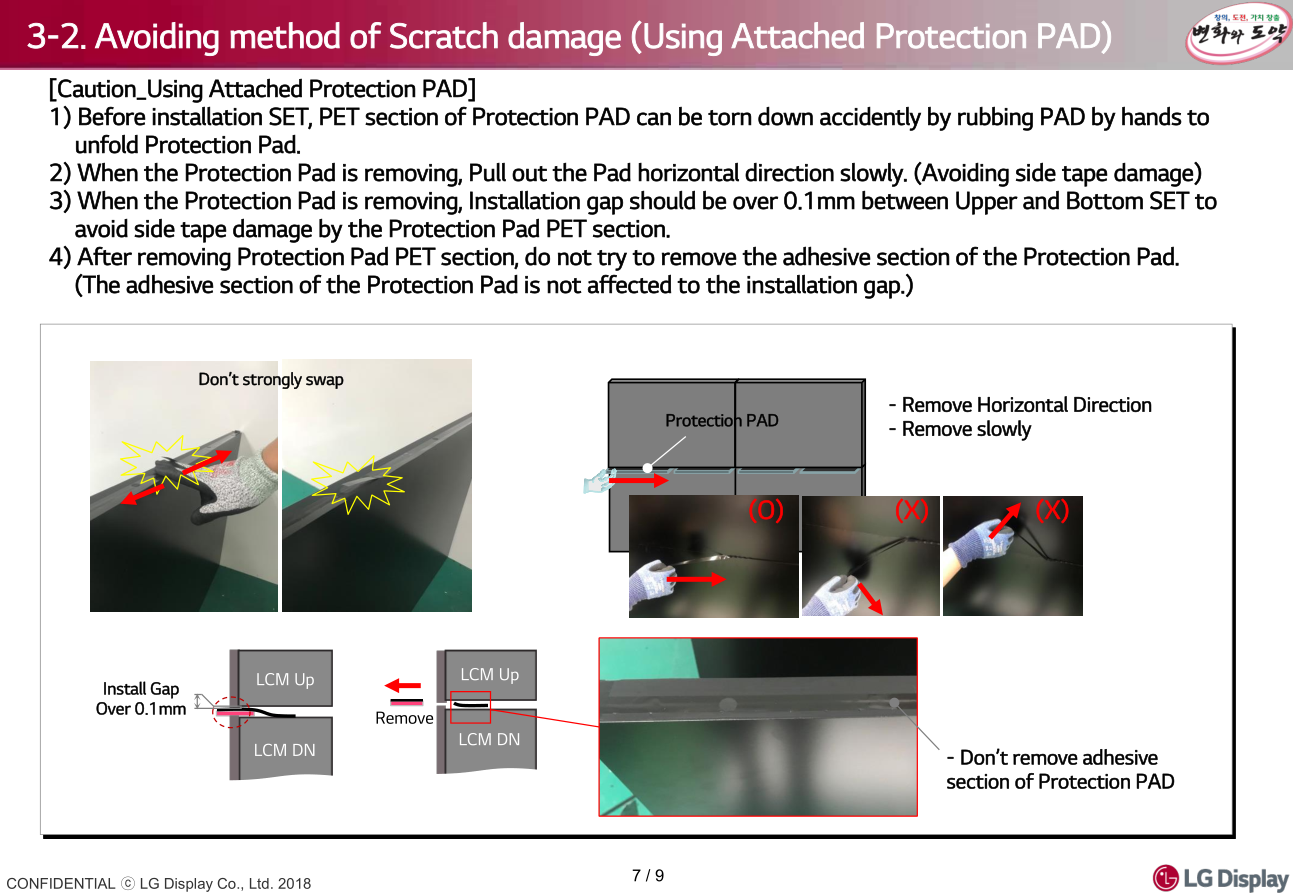 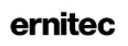 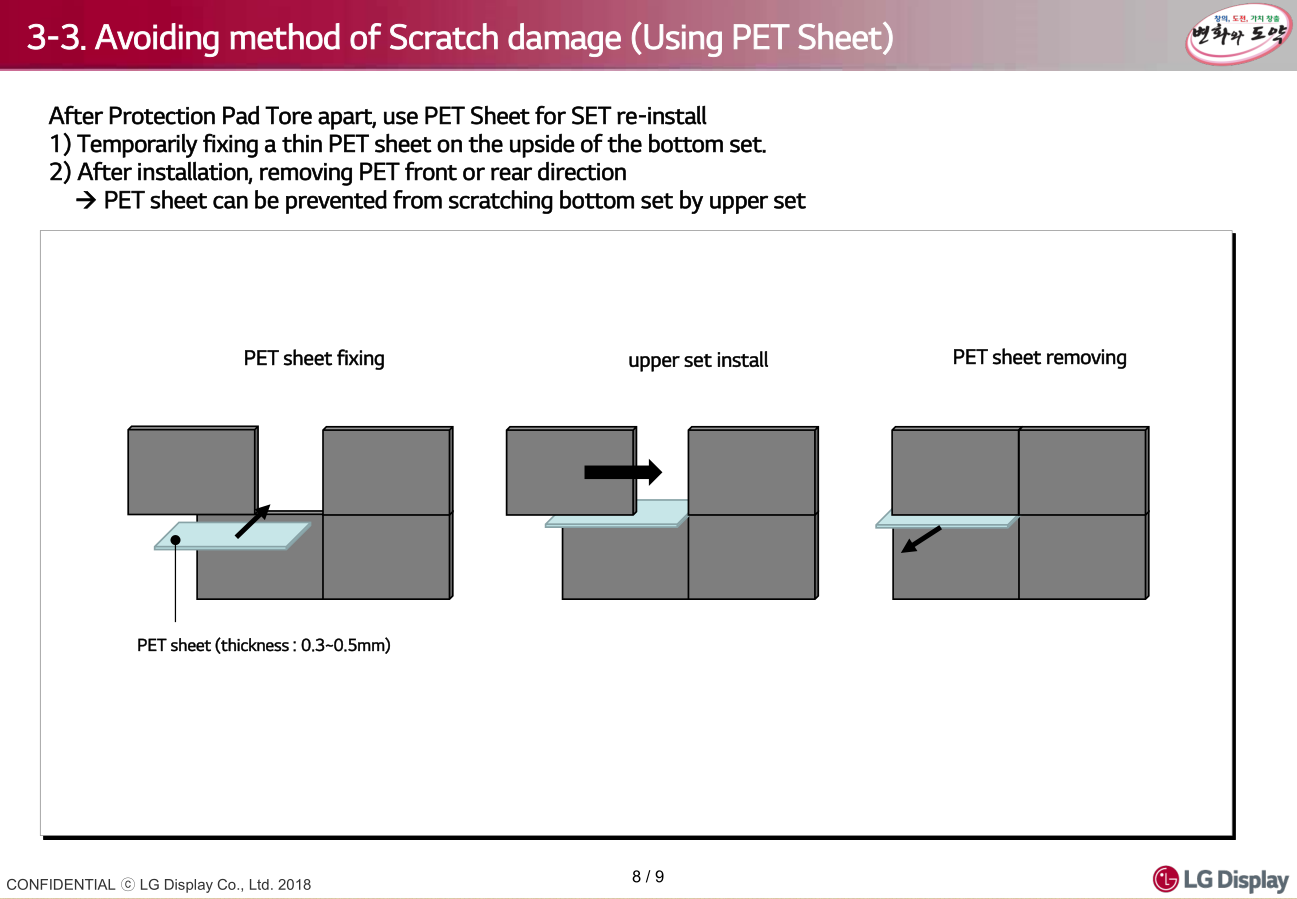 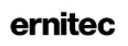 2, pls install inferior video wall firstly ,then install Above video wall
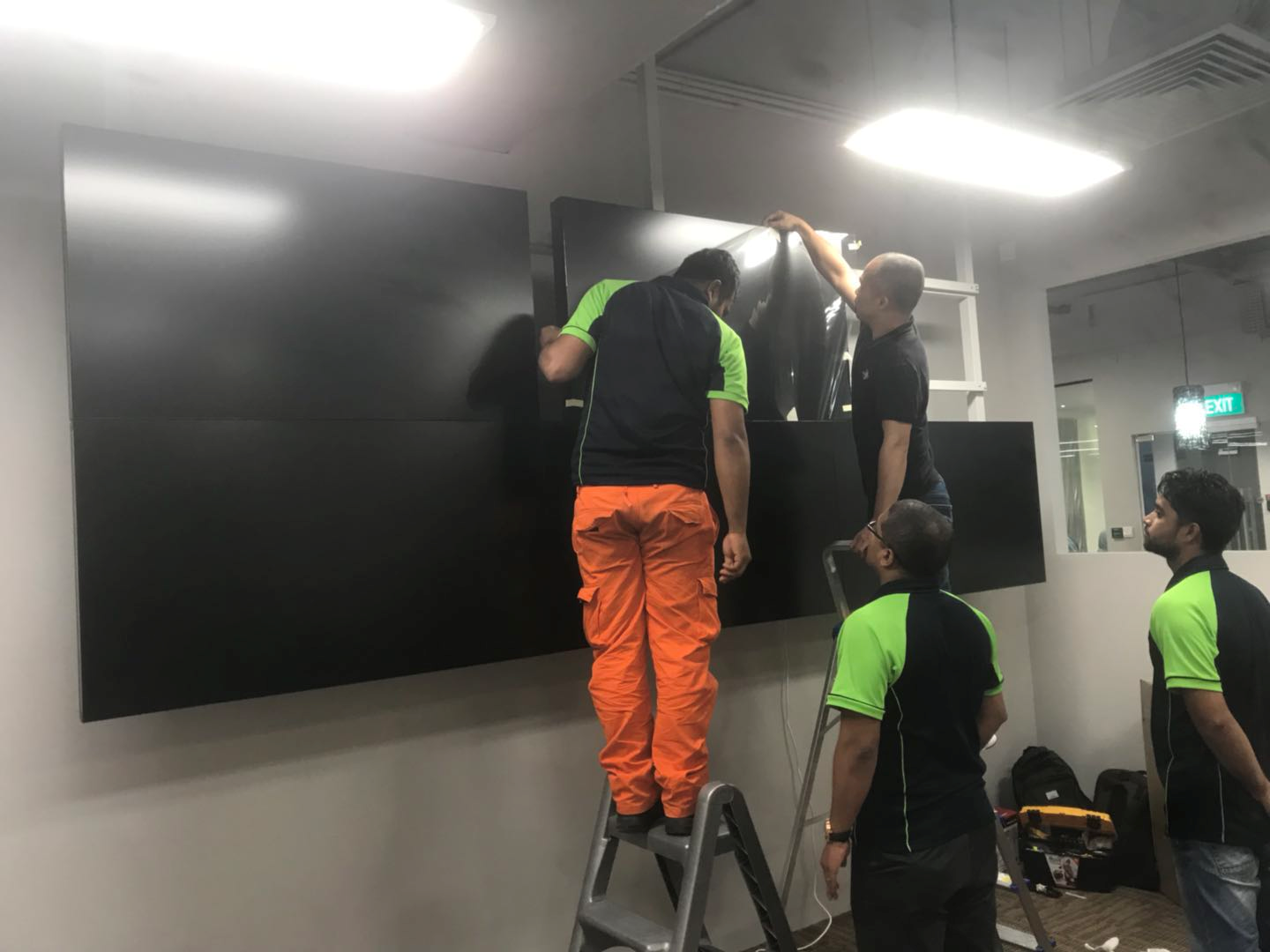